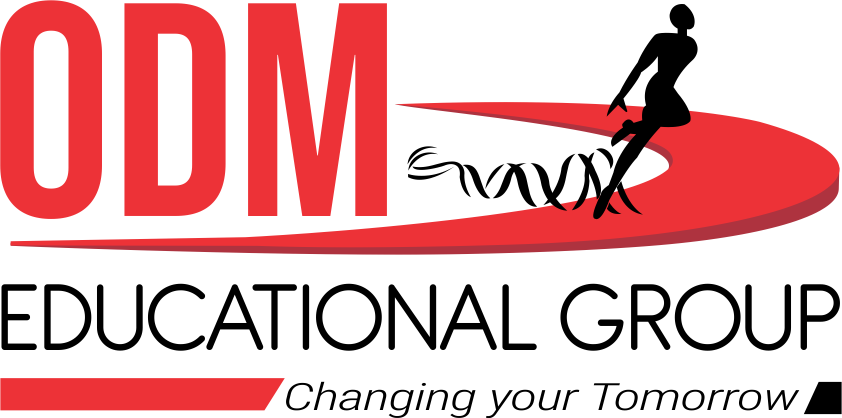 WELCOME TO ONLINE CLASS
CLASS 	 	:  	UKG
SUBJECT	:   	ENGLISH    
CHAPTER 	: 	9
TOPIC 		: 	“sh” sound word
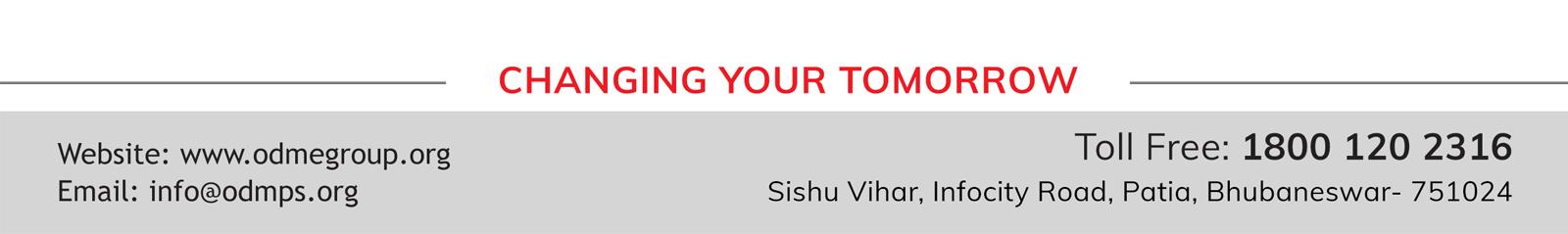 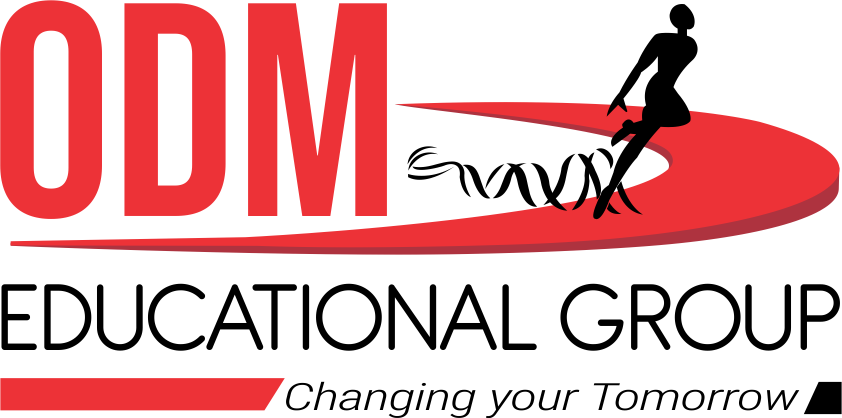 Dt. 6.12.21
INTRODUCTION TO –sh SOUND
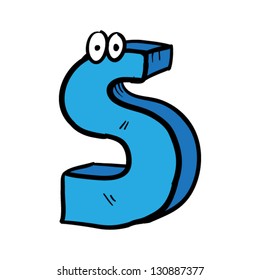 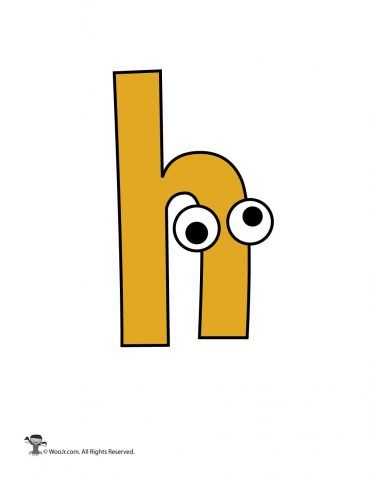 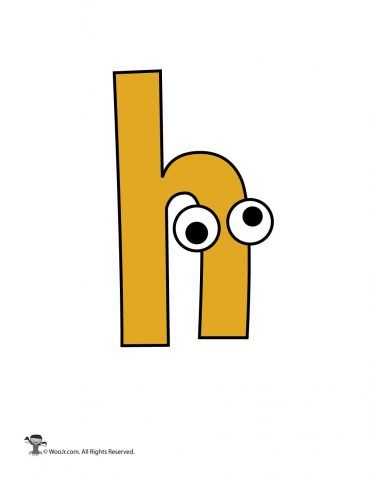 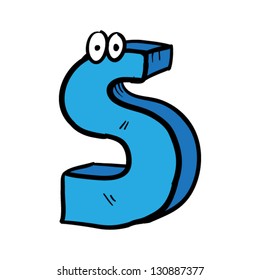 -sh  makes ssssshhhh.. sound
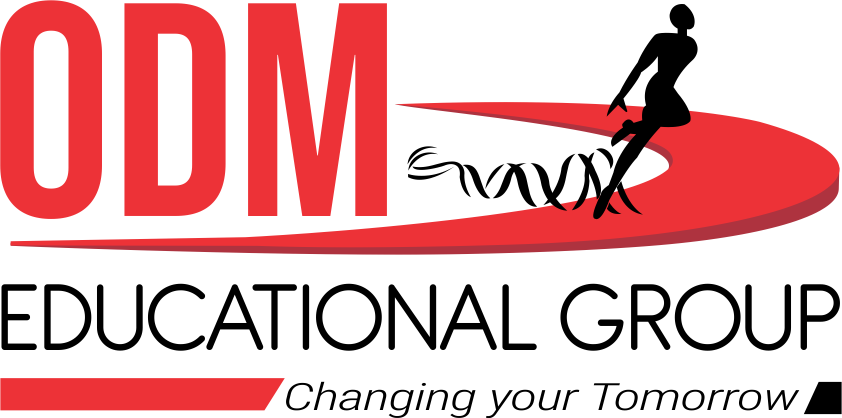 Words starting with –sh sound
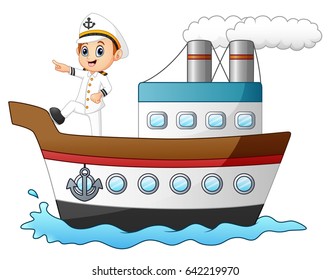 ship
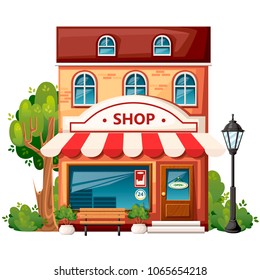 shop
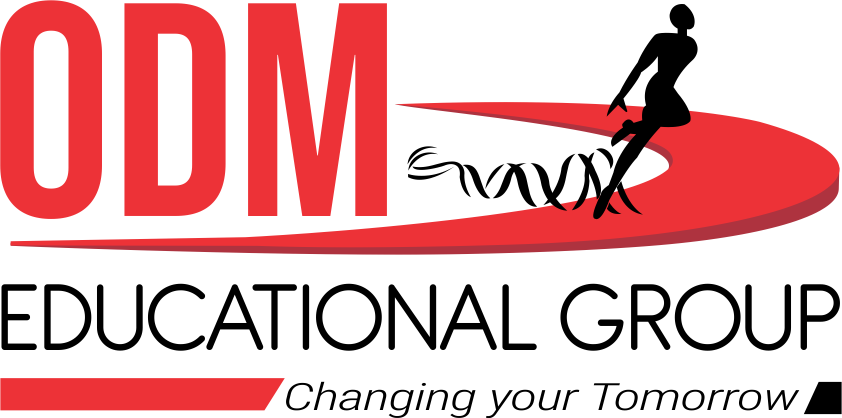 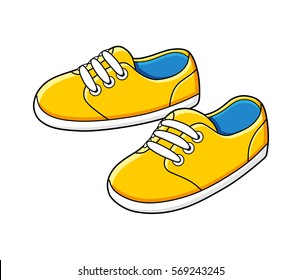 shoes
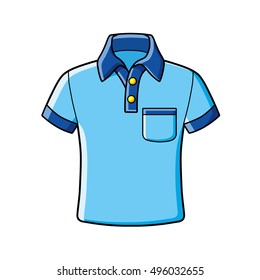 shirt
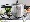 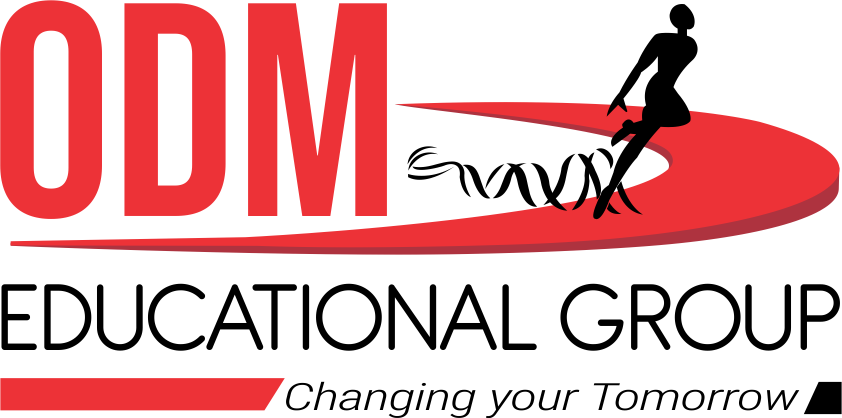 WORDS ENDING WITH –sh SOUND
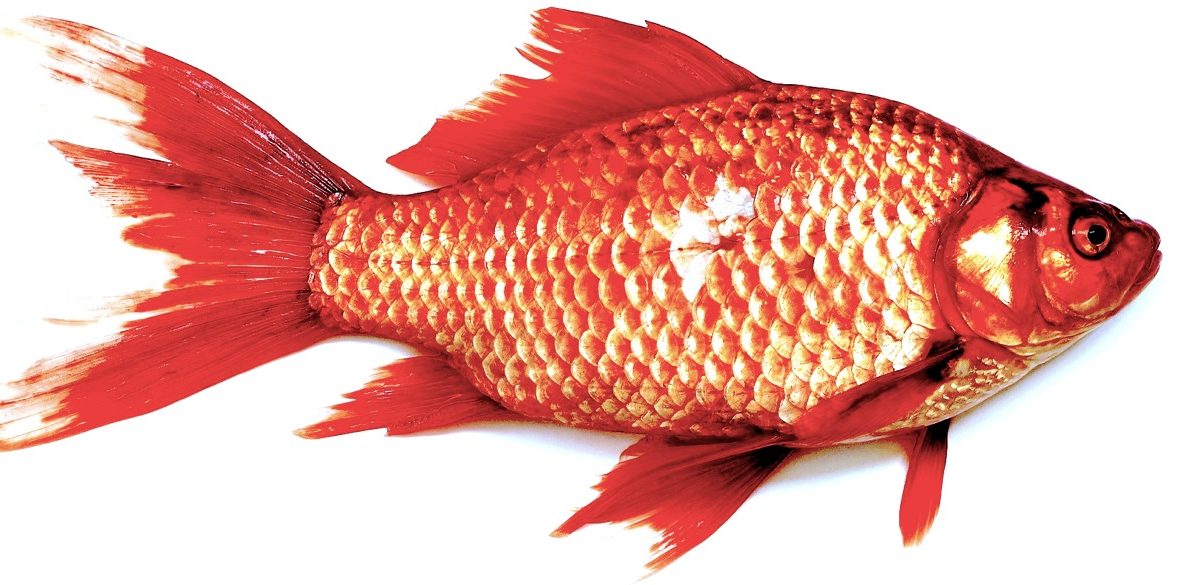 fish
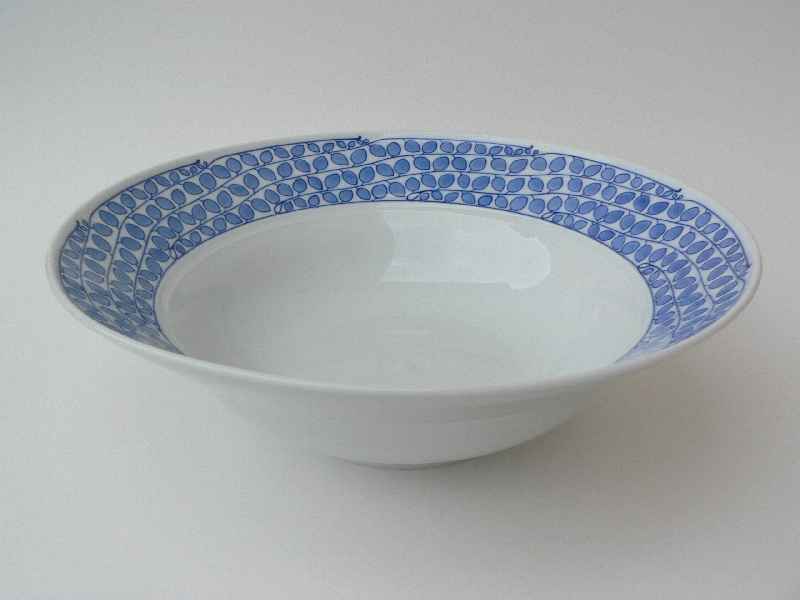 dish
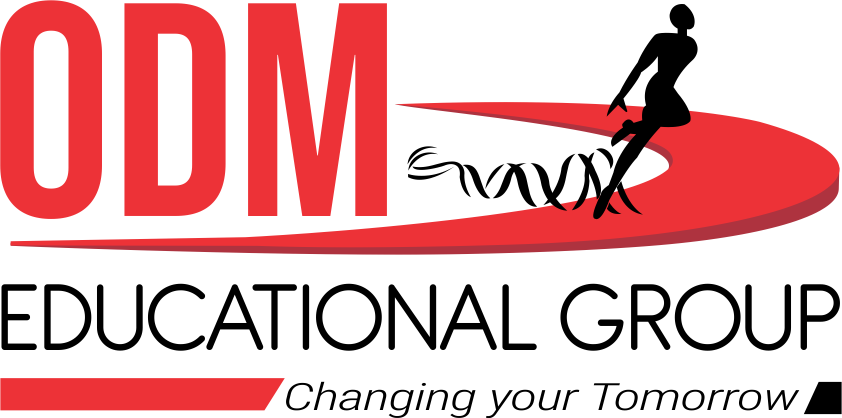 Read the sentences and identify –sh sound words(oral)
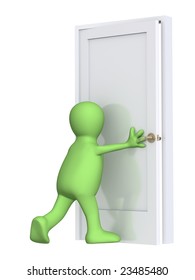 Shut the door.

2. I got a new shirt. 

3. I like to eat fish. 

4. I lost my shoe.

5. My mother is in the shop.
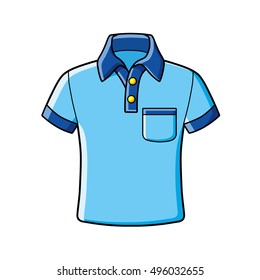 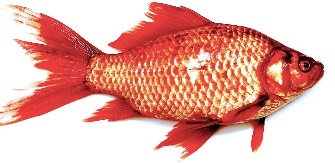 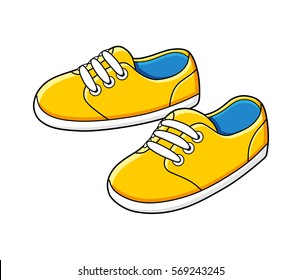 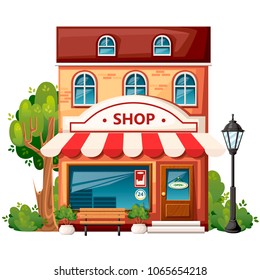 HOMEASSIGNMENT: Read the words.
She                  5. shoot

Sheep              6. shed

Shoe                 7. shirt

4.  Shut                    8. shelf
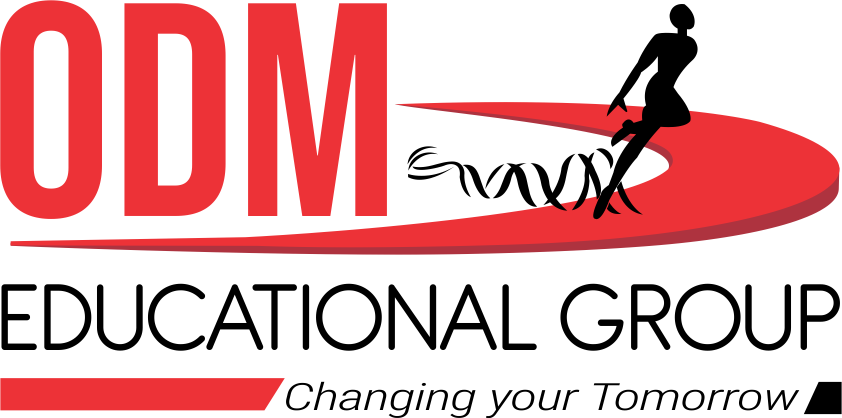 THANKING YOU
ODM EDUCATIONAL GROUP